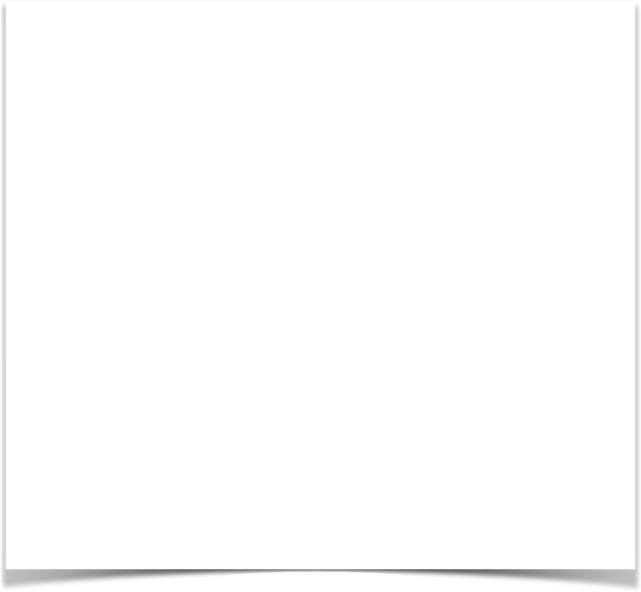 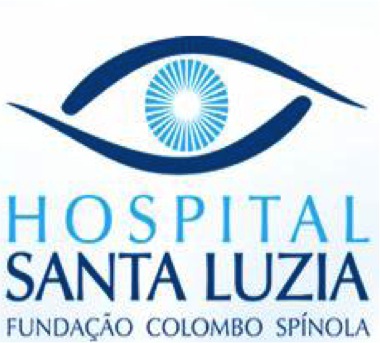 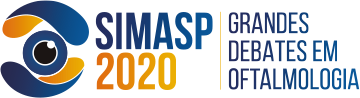 Autor: Leonardo Pimenta de OliveiraInstituição: Hospital Santa Luzia / Fundação Colombo SpínolaSalvador-Ba
Distrofia Lattice Tipo III

Distrofia lattice é de herança autossômica dominantes (tipos I e II) e recessiva (tipo III). 

Latice tipo III as linhas de amiloidose corneal são mais grosseiras. Não há erosão recorrente e o acometimento visual é tardio, após 60 anos de idade.

O depósito amilóide localiza-se inicialmente no estroma superficial, cora em vermelho, com vermelho congo.

Degeneração elastótica pode ocorrer dentro dos depósitos amilóides.
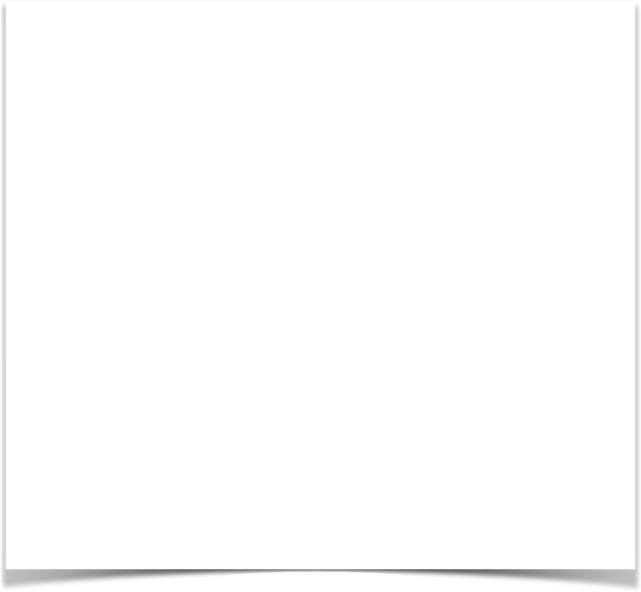 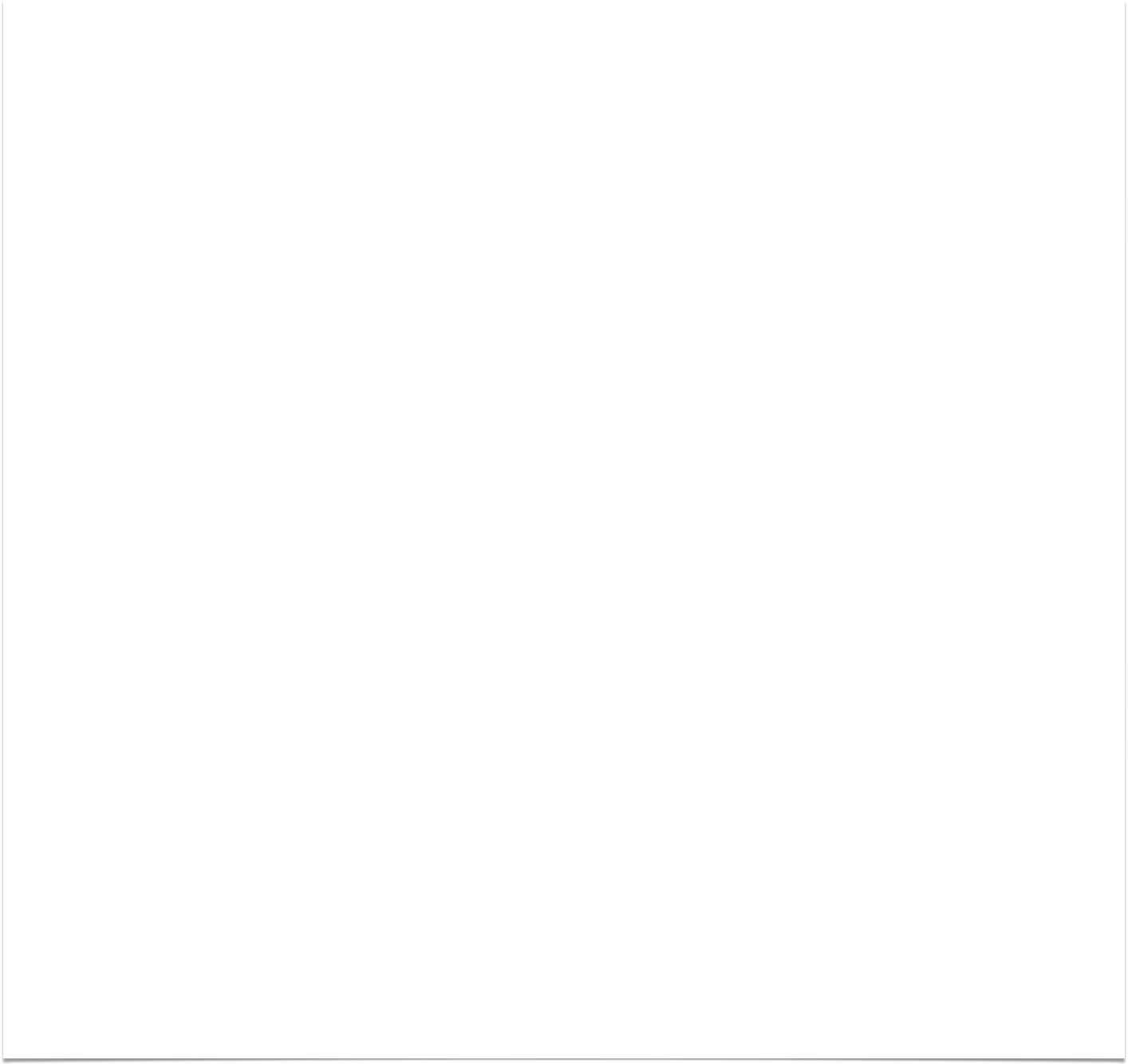 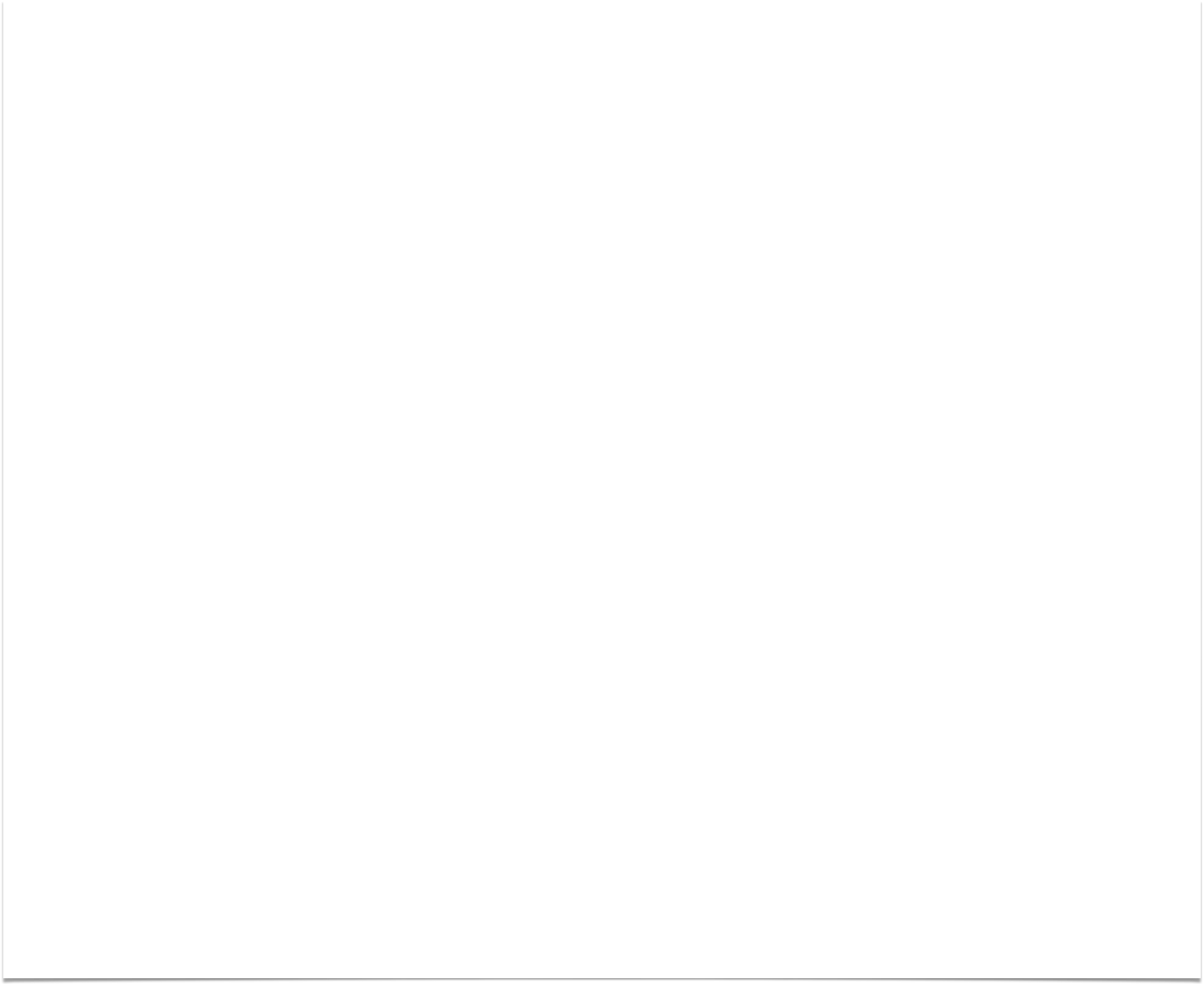 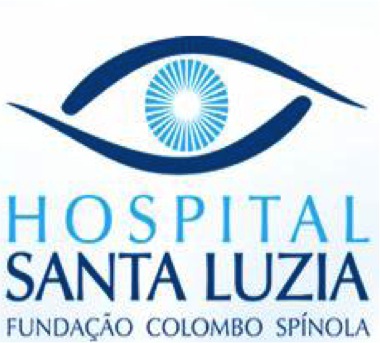 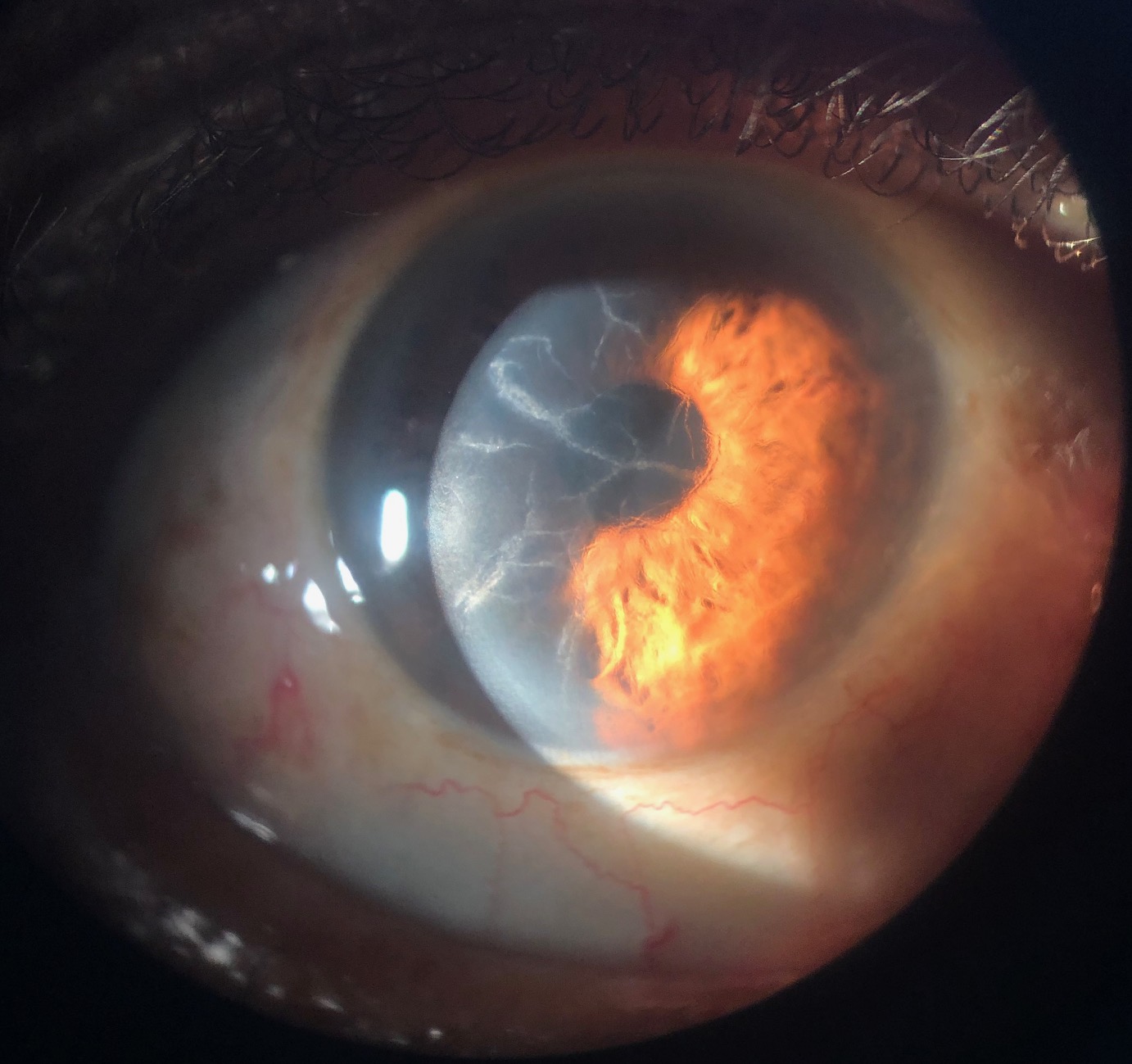 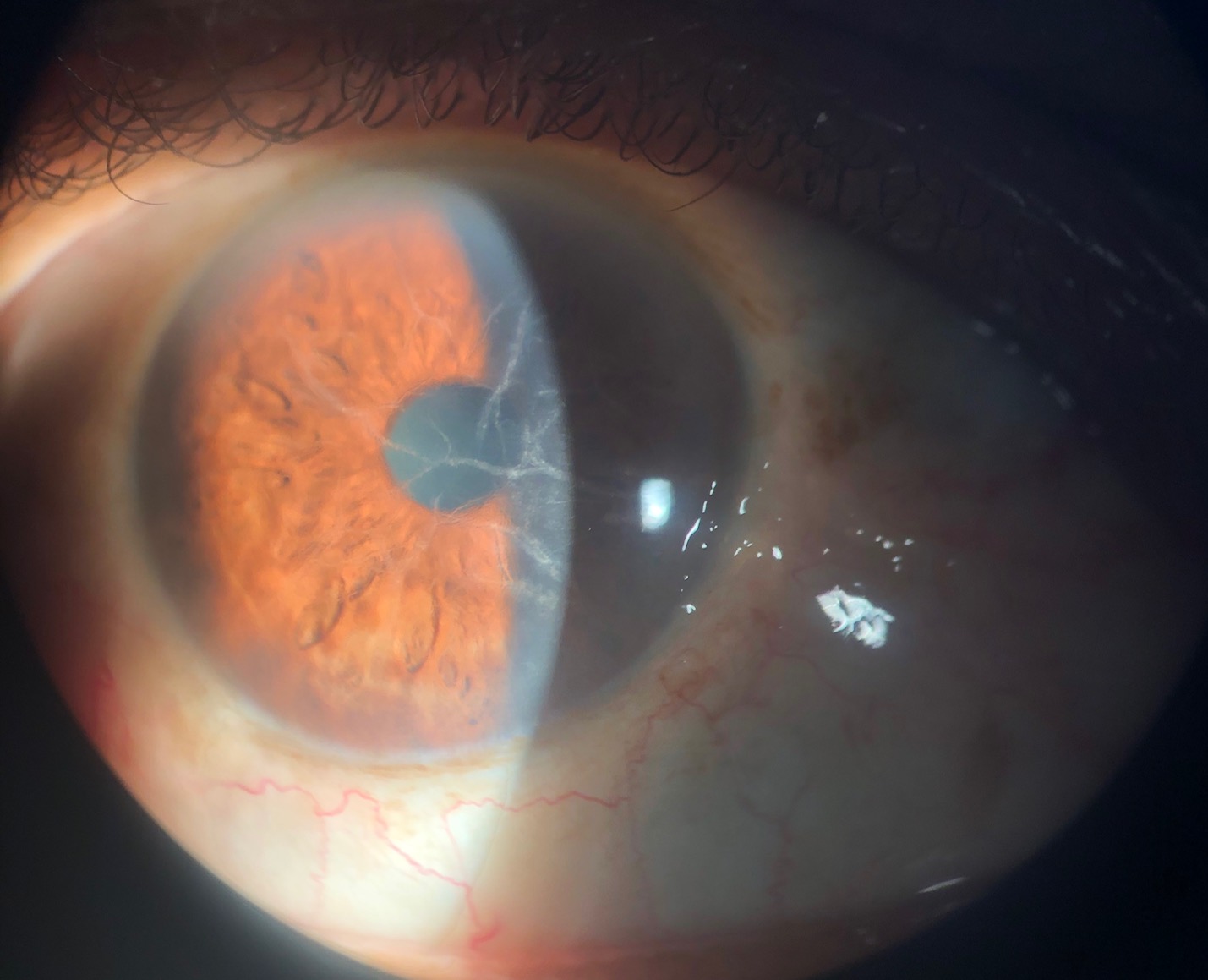 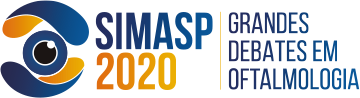 olho direito
olho esquerdo